CHÀO MỪNG CÁC EM ĐẾN VỚI TIẾT HỌC NGÀY HÔM NAY!
KHỞI ĐỘNG
Một người lái xe từ địa điểm A đến địa điểm B trong thời gian 3 giờ. Biết quãng đường từ A đến B dài 180 km. Chứng tỏ rằng có ít nhất một thời điểm trên hành trình, xe chạy với vận tốc 60 km/h.
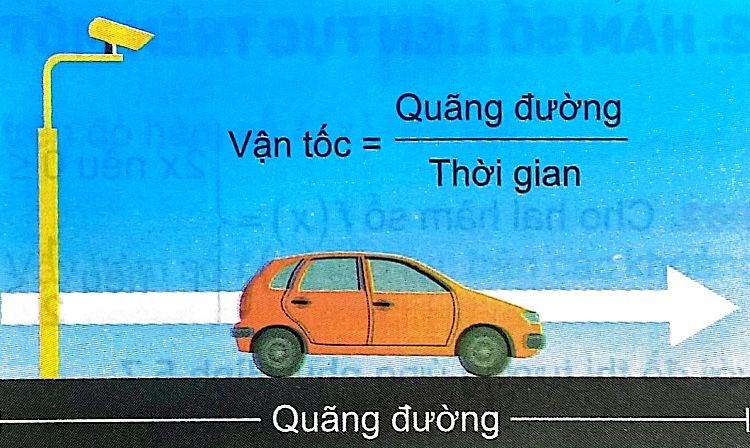 CHƯƠNG V. GIỚI HẠN. 
HÀM SỐ LIÊN TỤC
BÀI 17: HÀM SỐ LIÊN TỤC
NỘI DUNG BÀI HỌC
Hàm số liên tục tại một điểm
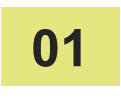 Hàm số liên tục trên một khoảng
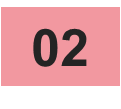 Một số tính chất cơ bản
03
01
HÀM SỐ LIÊN TỤC TẠI MỘT ĐIỂM
Nhận biết tính liên tục của hàm số tại một điểm
HĐ 1:
Cho hàm số
Trả lời:
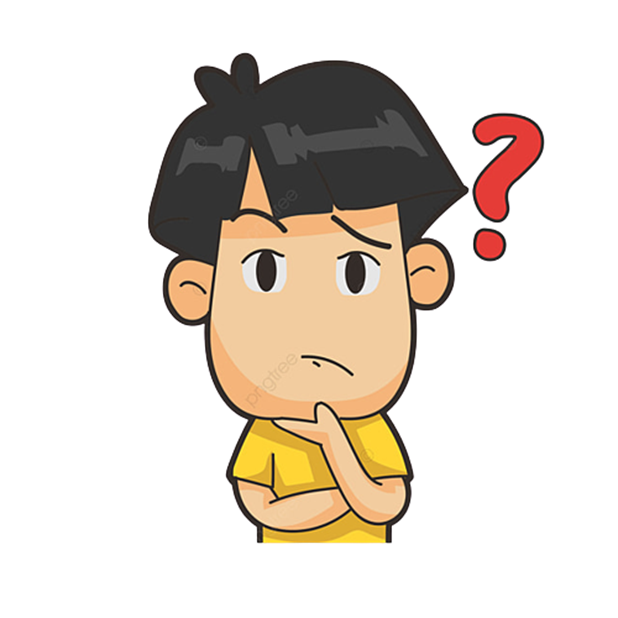 KHÁI NIỆM
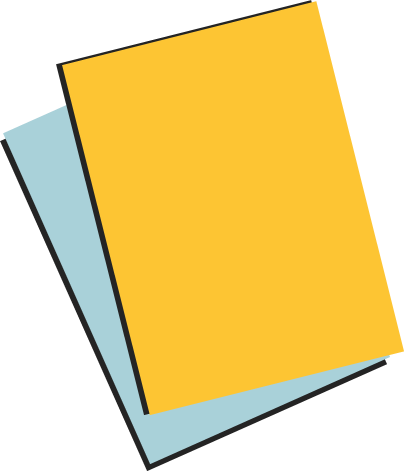 Ví dụ 1
Giải:
Xét tính liên tục của hàm dấu
Ví dụ 2
Giải:
Vậy hàm số này gián đoạn tại 0.
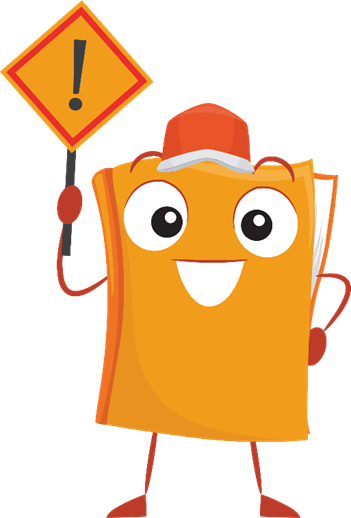 LUYỆN TẬP 1
Xét tính liên tục của hàm số
Giải:
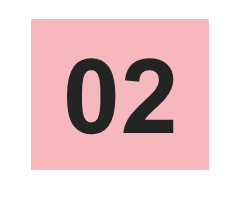 HÀM SỐ LIÊN TỤC TRÊN MỘT KHOẢNG
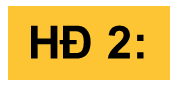 Cho hai hàm số                                              và
với đồ thị tương ứng như Hình 5.7.
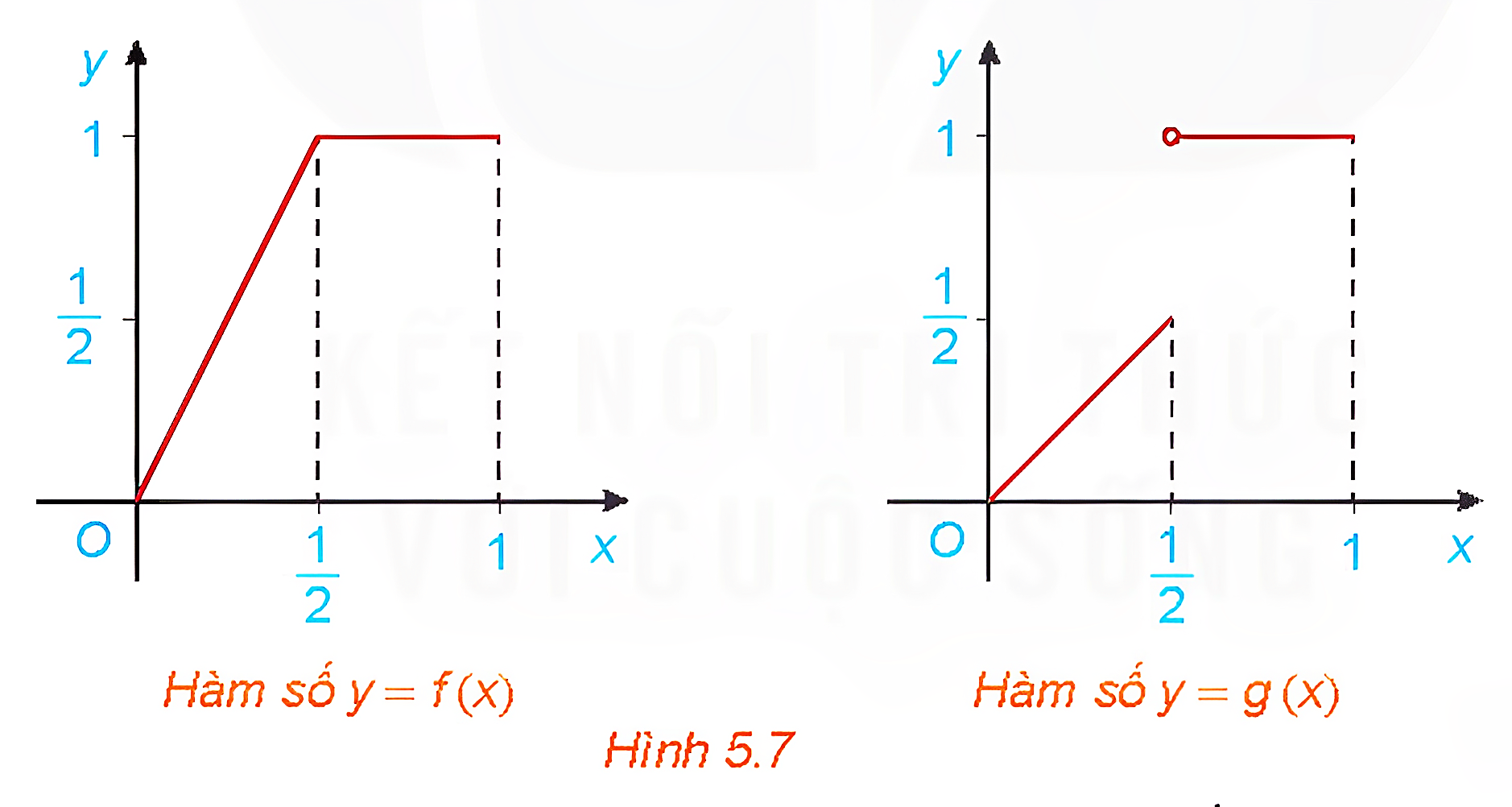 Trả lời:
Trả lời:
KHÁI NIỆM
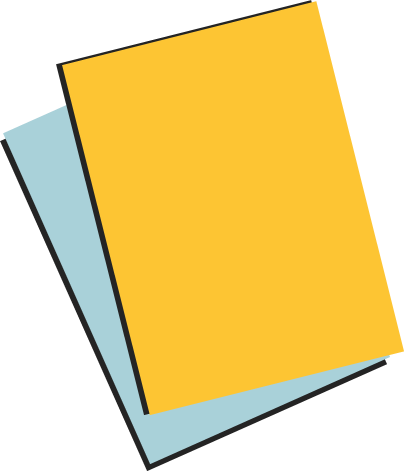 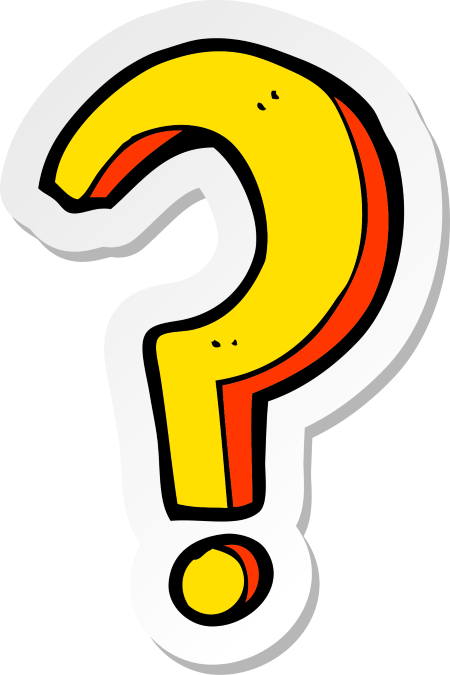 Ví dụ 3
Giải:
Tính liên tục của một số hàm sơ cấp đã biết
Ví dụ 4
Giải:
LUYỆN TẬP 2
Tìm các khoảng trên đó hàm số                        liên tục.
Giải:
03
MỘT SỐ TÍNH CHẤT CƠ BẢN
HĐ 3:
Trả lời:
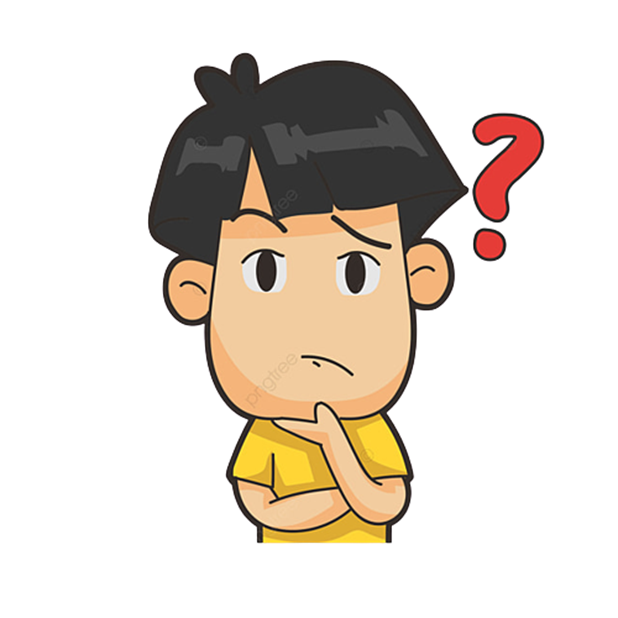 TÍNH CHẤT
Xét tính liên tục của hàm số
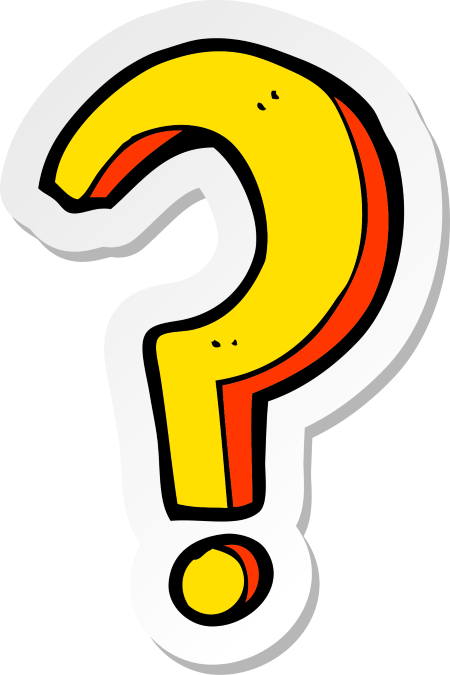 Ví dụ 5
Giải:
NHẬN XÉT
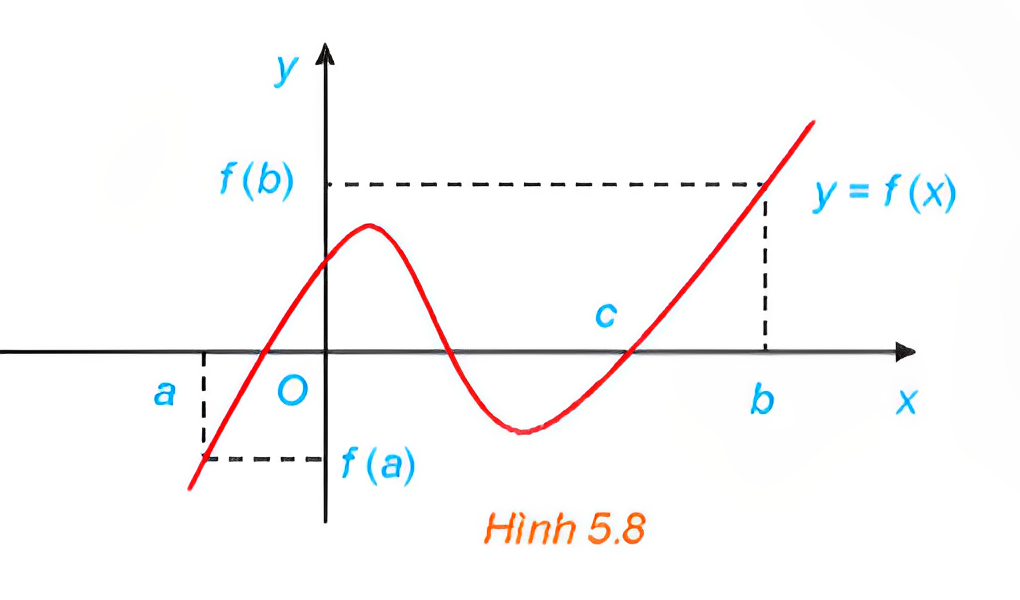 Ví dụ 6
Giải:
VẬN DỤNG
Giải bài toán ở tình huống mở đầu.
Giải:
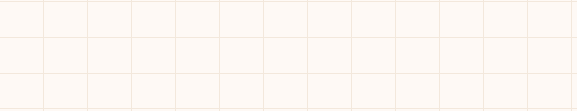 LUYỆN TẬP
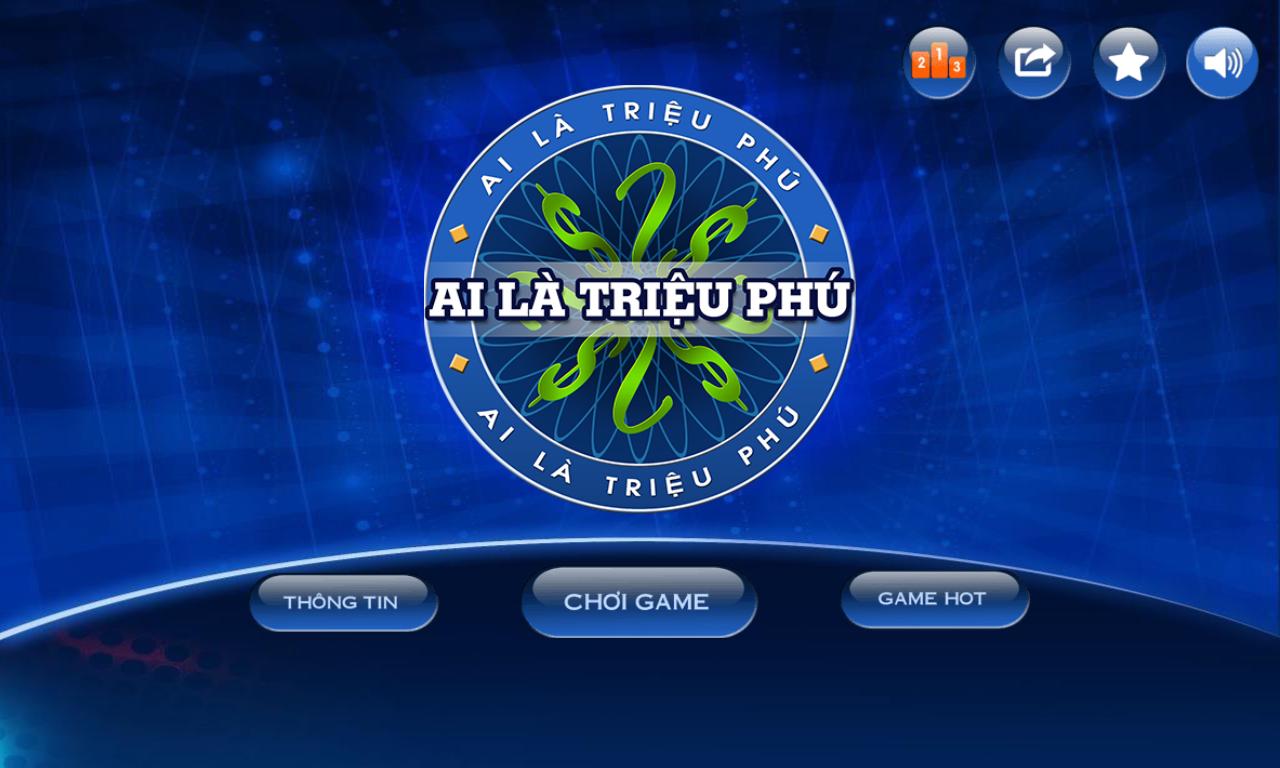 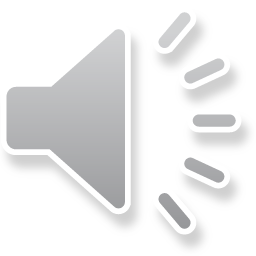 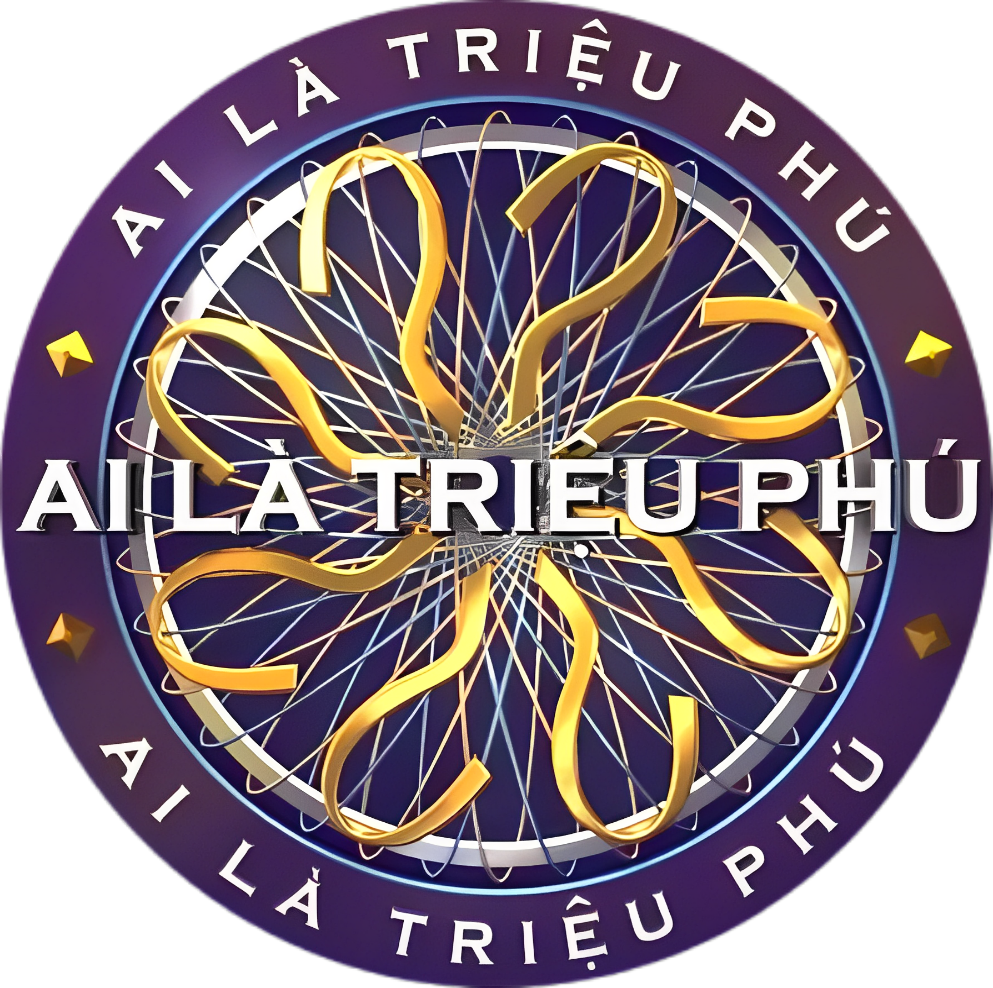 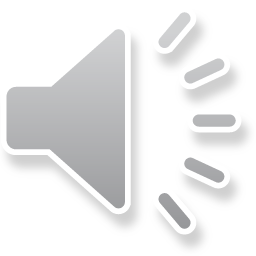 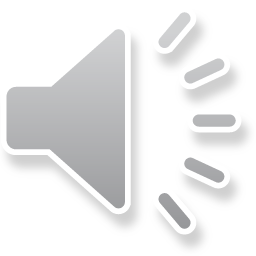 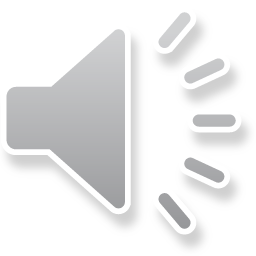 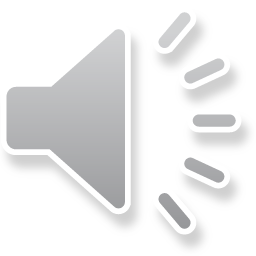 A. - 4
B. 4
D. 1
C. - 1
[Speaker Notes: Để hiển thị đáp án, các thầy cô bấm vào chữ cái màu vàng]
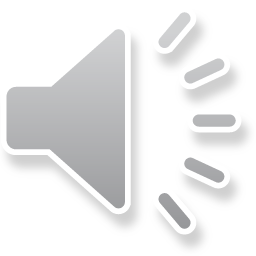 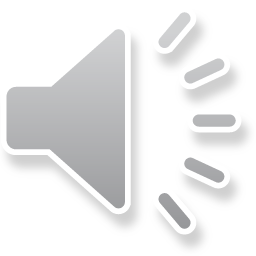 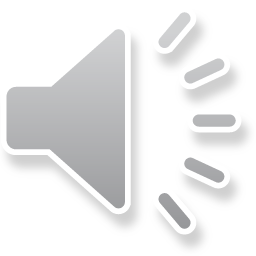 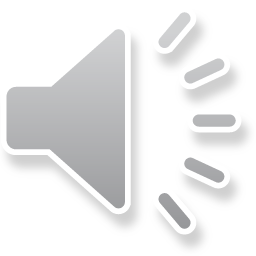 A. 1
B. - 1
D. 2
C. - 2
[Speaker Notes: Để hiển thị đáp án, các thầy cô bấm vào chữ cái màu vàng]
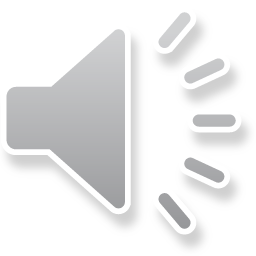 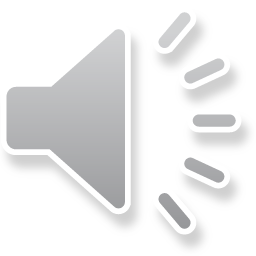 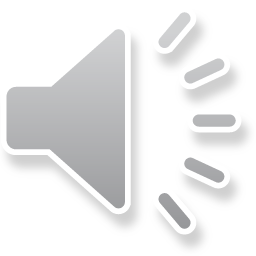 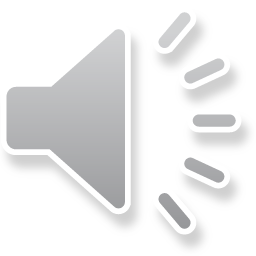 B. Có ít nhất một nghiệm
A. Vô nghiệm
D. Có đúng hai nghiệm
C. Có đúng một nghiệm
[Speaker Notes: Để hiển thị đáp án, các thầy cô bấm vào chữ cái màu vàng]
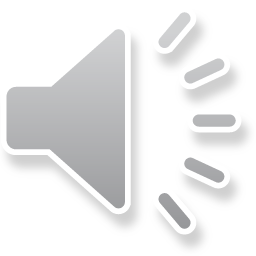 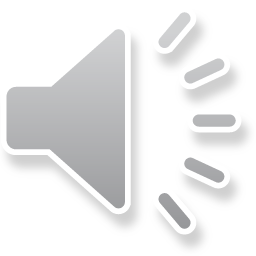 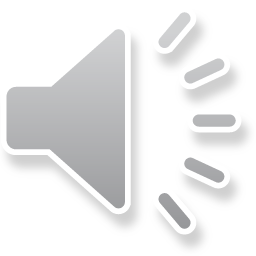 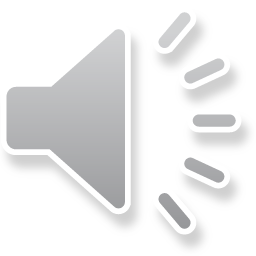 A. 0
B. 1
C. 2
D. 3
[Speaker Notes: Để hiển thị đáp án, các thầy cô bấm vào chữ cái màu vàng]
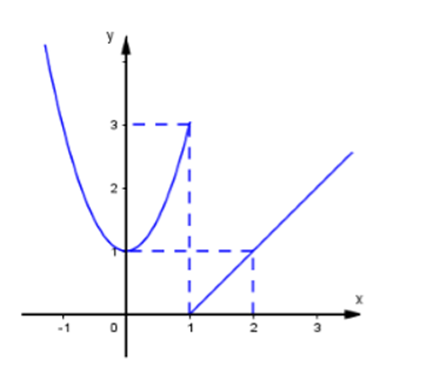 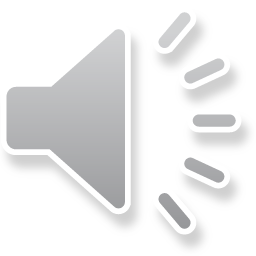 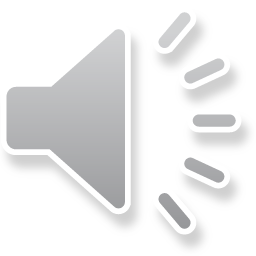 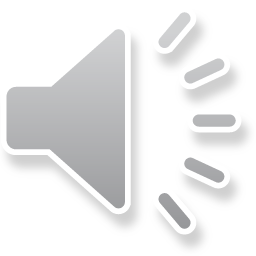 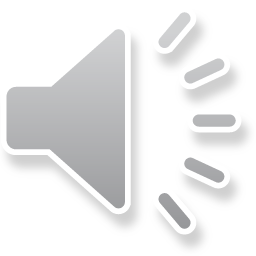 B. Hàm số liên tục trên khoảng (0;2)
A. Hàm số liên tục trên khoảng (0;3)
C. Hàm số không liên tục trên khoảng (-∞;0)
D. Hàm số không liên tục trên khoảng (0;4)
[Speaker Notes: Để hiển thị đáp án, các thầy cô bấm vào chữ cái màu vàng]
Giải:
Bài 5.15 (SGK – tr.122) Xét tính liên tục của các hàm số sau trên tập xác định của chúng:
Giải:
VẬN DỤNG
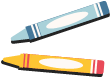 Giải:
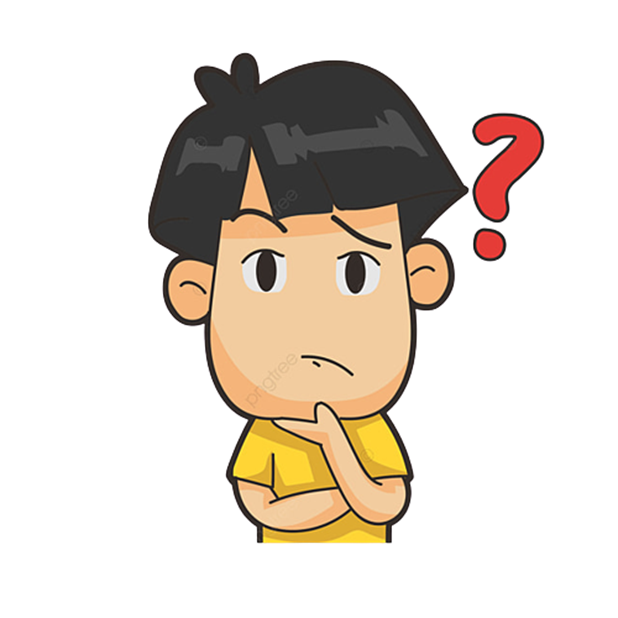 Bài 5.17 (SGK – tr.122) 
Một bảng giá cước taxi được cho như sau:
a) Viết công thức hàm số mô tả số tiền khách phải trả theo quãng đường di chuyển.
b) Xét tính liên tục của hàm số ở câu a.
Giải:
Giải:
HƯỚNG DẪN VỀ NHÀ
Chuẩn bị trước 
Bài tập cuối chương V
Ghi nhớ 
kiến thức trong bài
Hoàn thành các bài tập trong SBT
CẢM ƠN CÁC EM 
ĐÃ THEO DÕI TIẾT HỌC!